Впровадження медіаосвіти у дошкільному закладі: 
з досвіду роботи
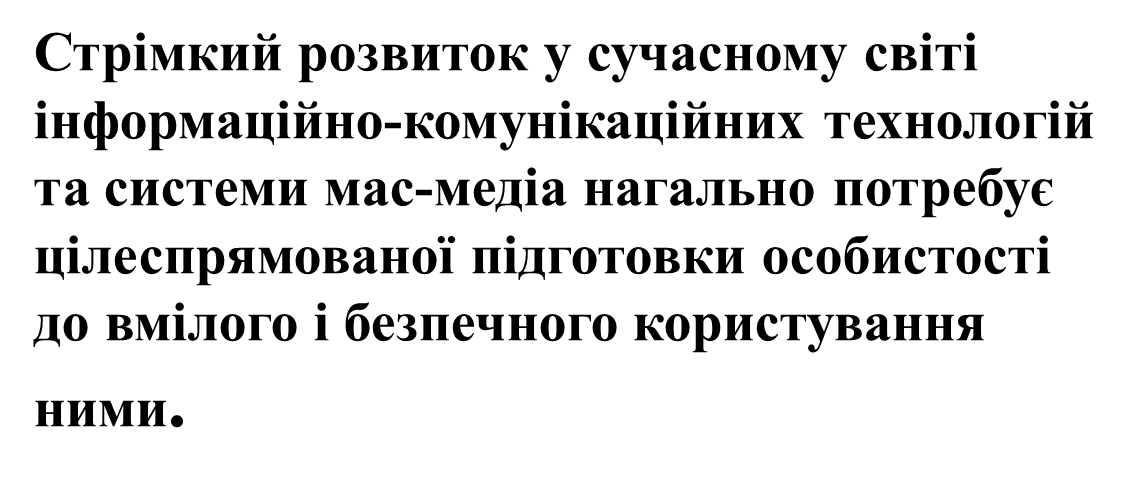 З Концепції впровадження медіаосвіти в Україні (2010р.)
Науково- методична проблема«Модернізація навчально- виховного процесу засобами ІКТ»
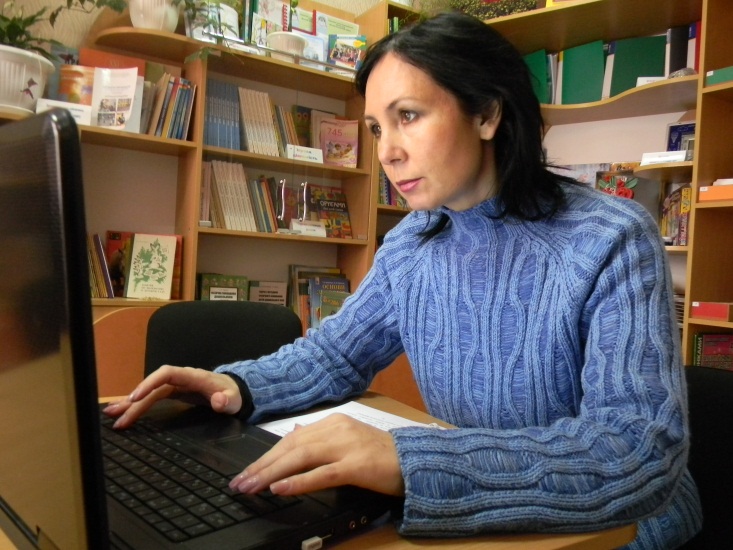 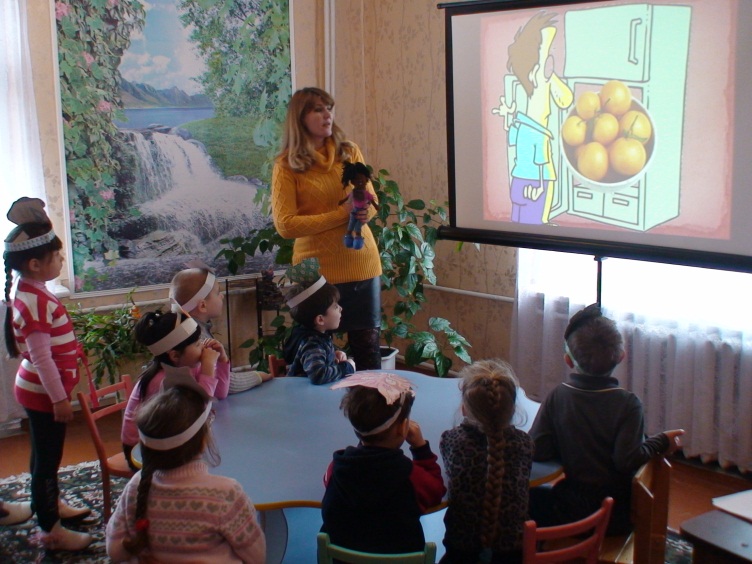 Науково – методична проблема: 
робота з педагогами
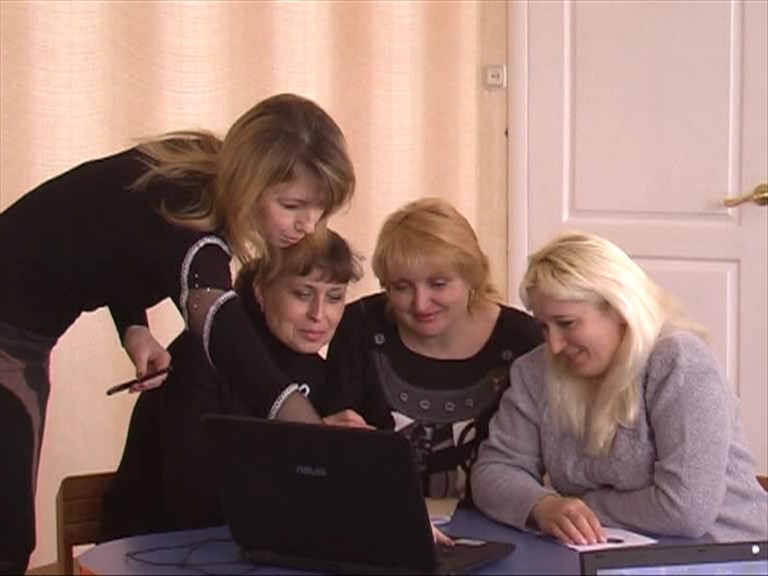 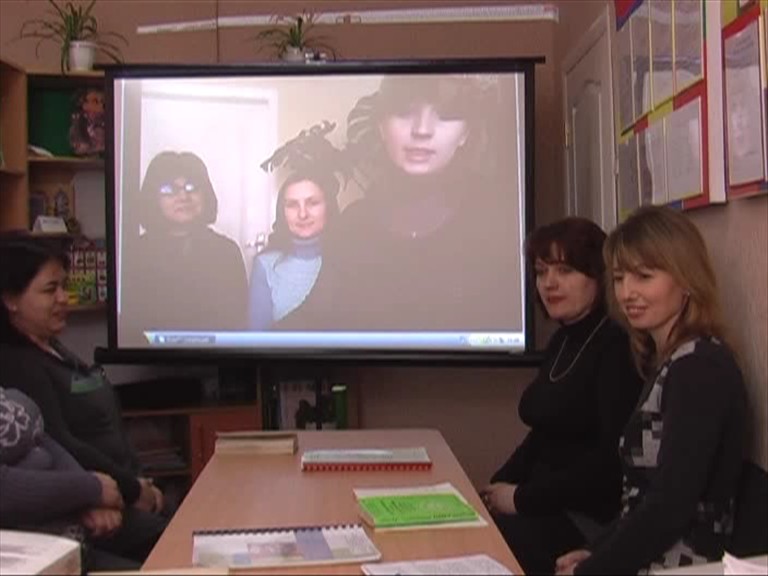 Науково- методична проблема:робота з дітьми
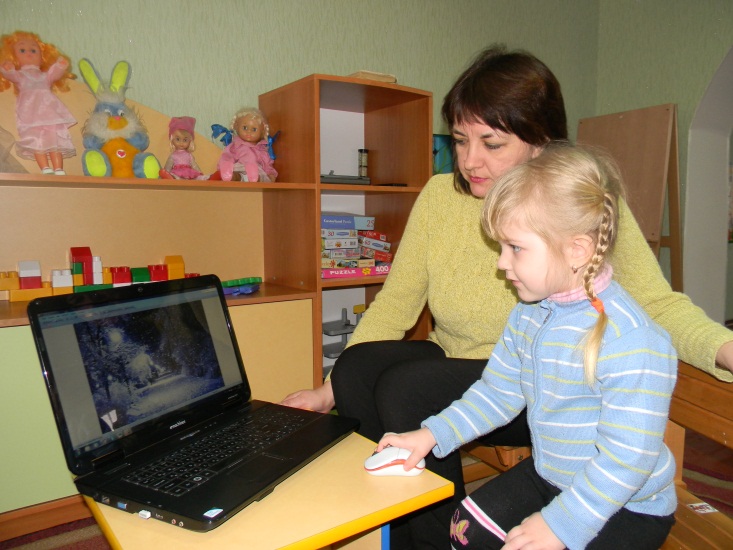 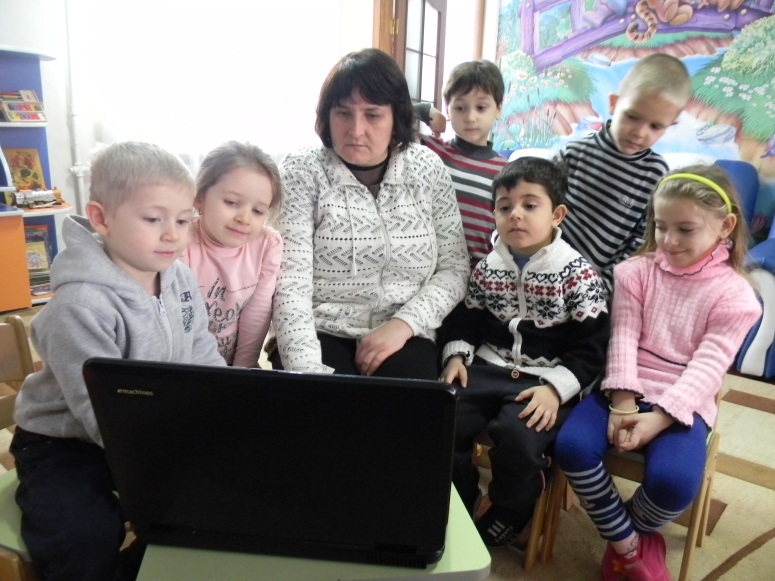 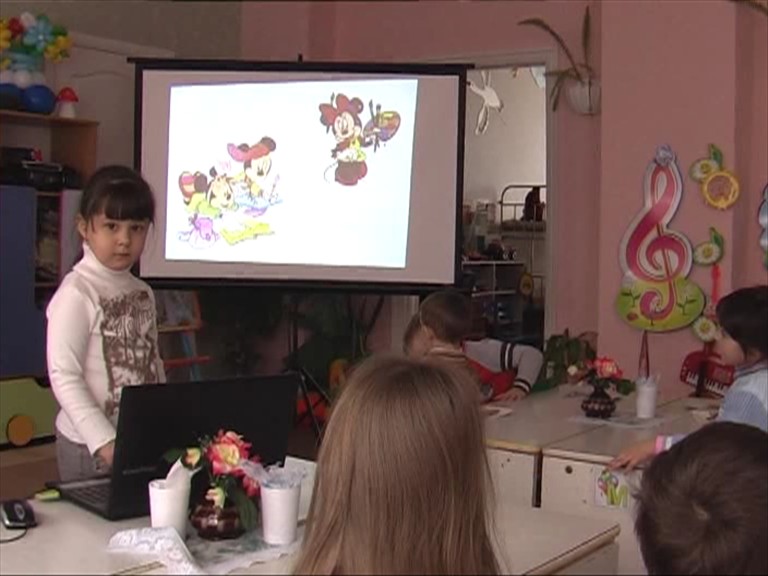 Науково – методична проблема: 
робота з  батьками
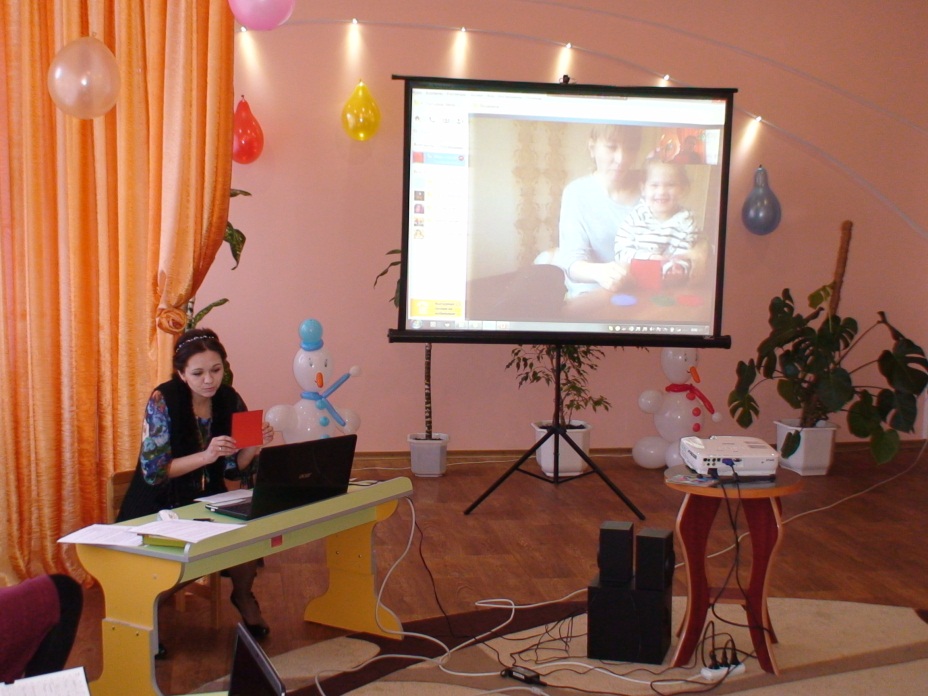 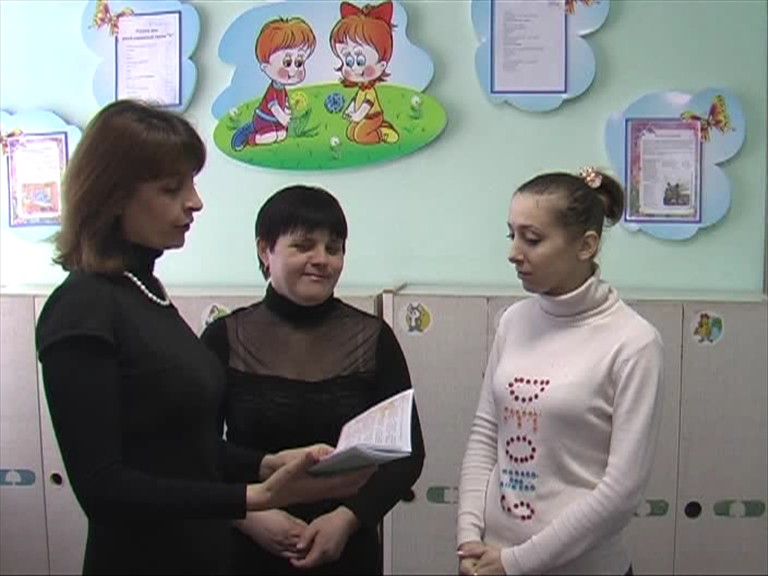 Результат роботи над науково- методичною проблемою
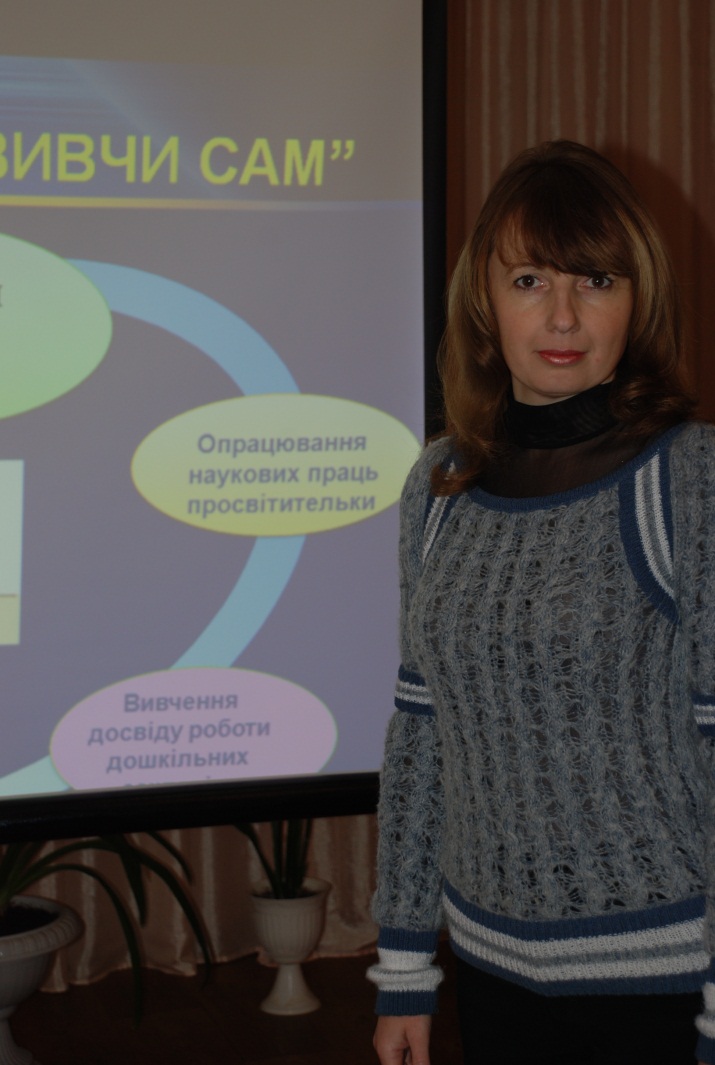 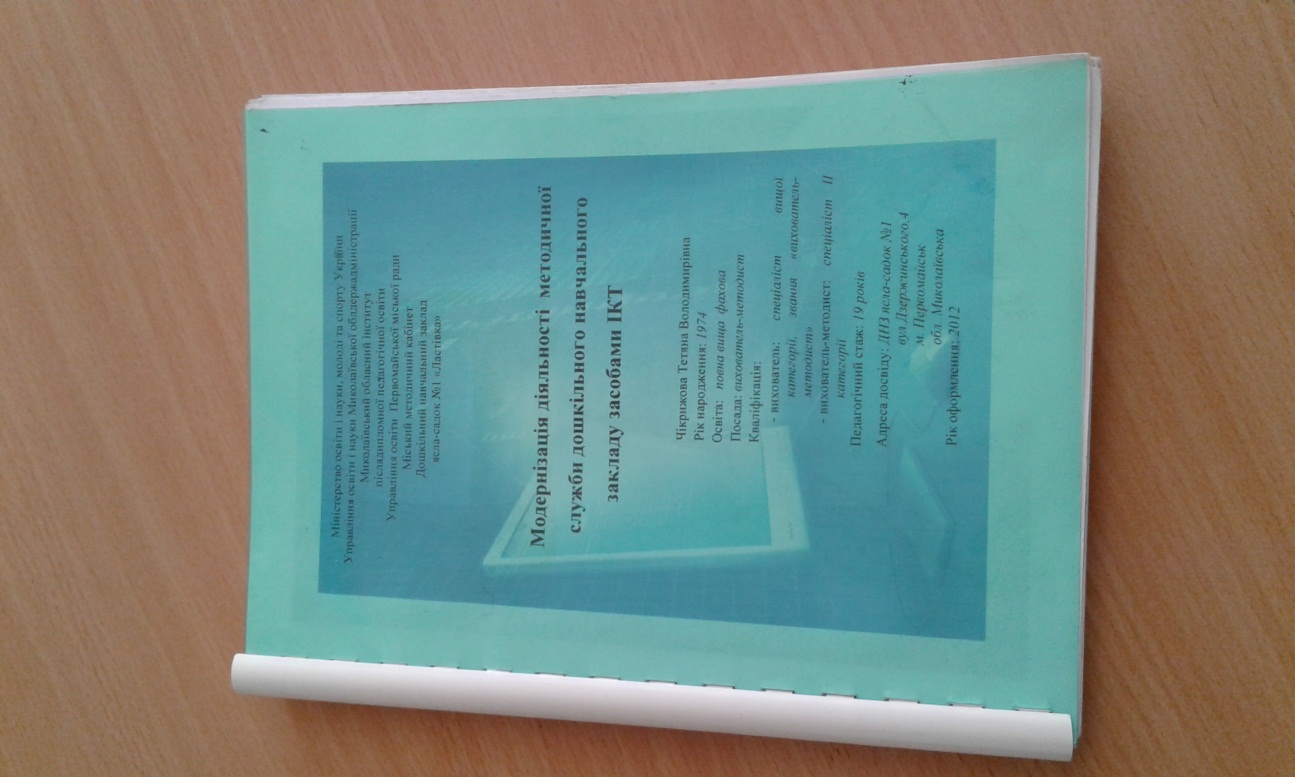 Результат роботи над науково- методичною проблемою
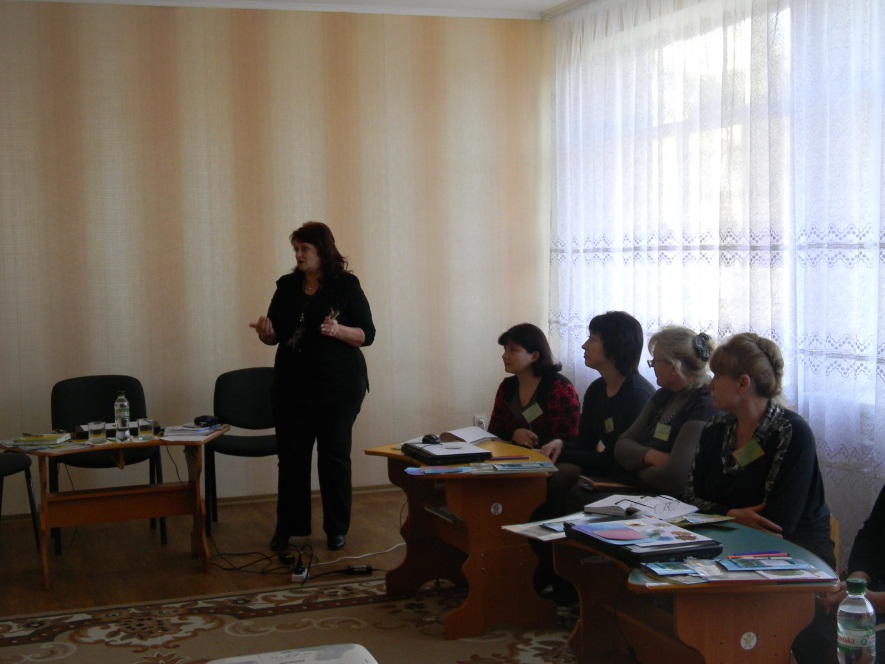 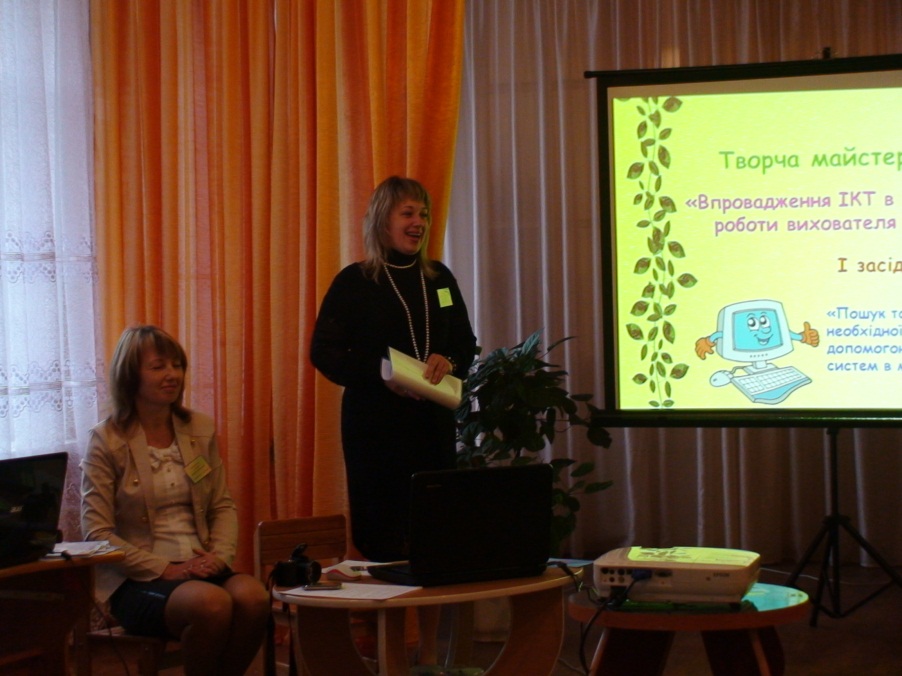 Результат роботи над науково- методичною проблемою
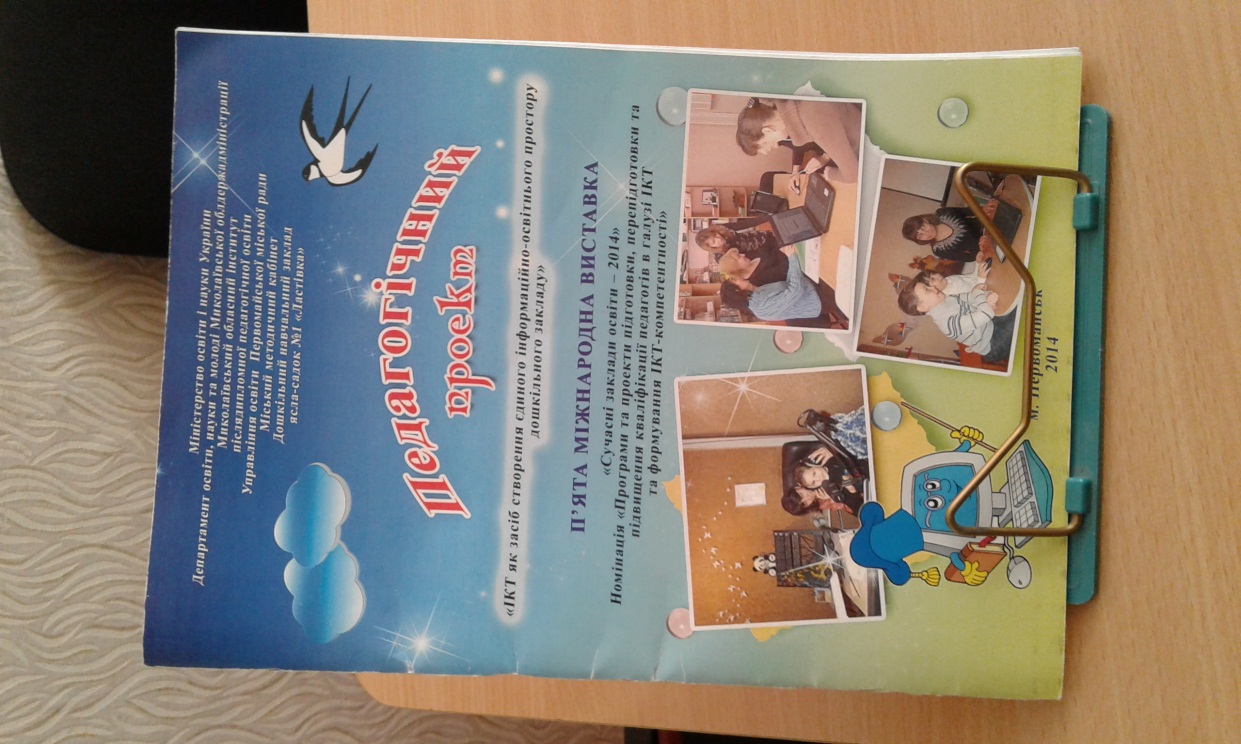 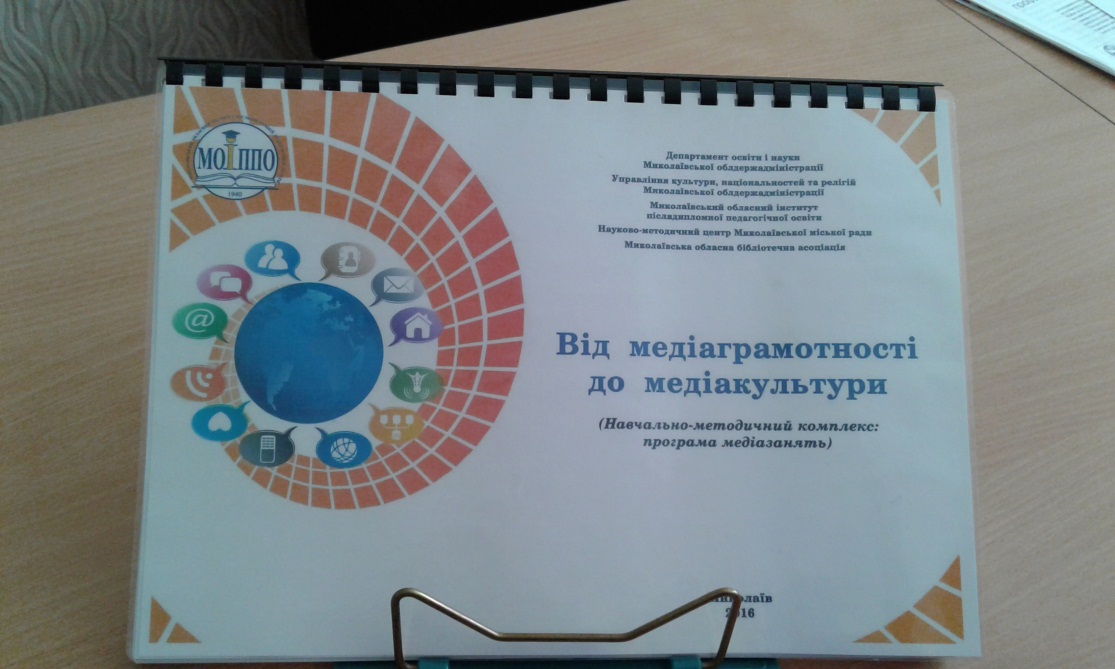 Медіаосвіта  - сьогодні (діти)
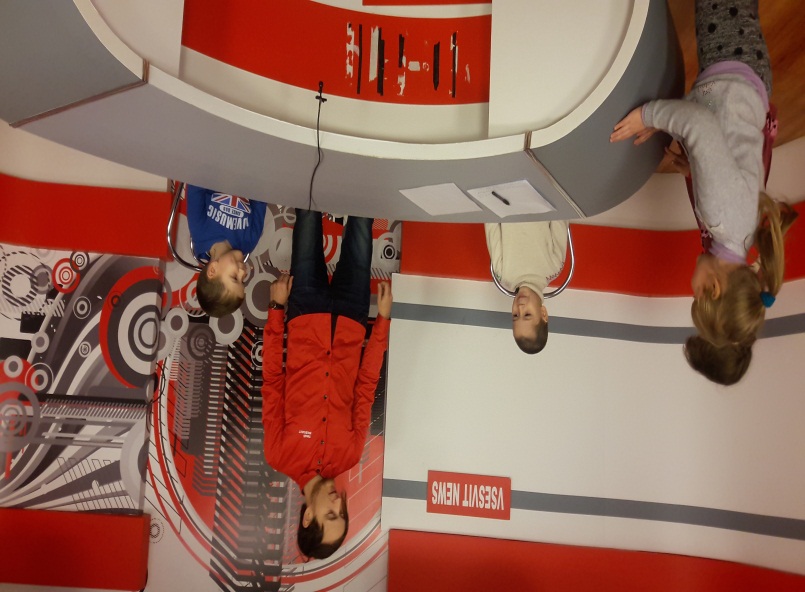 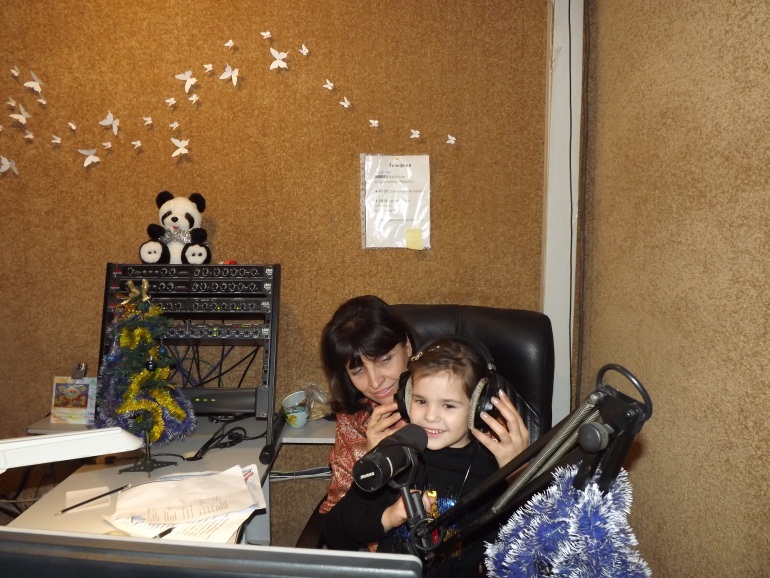 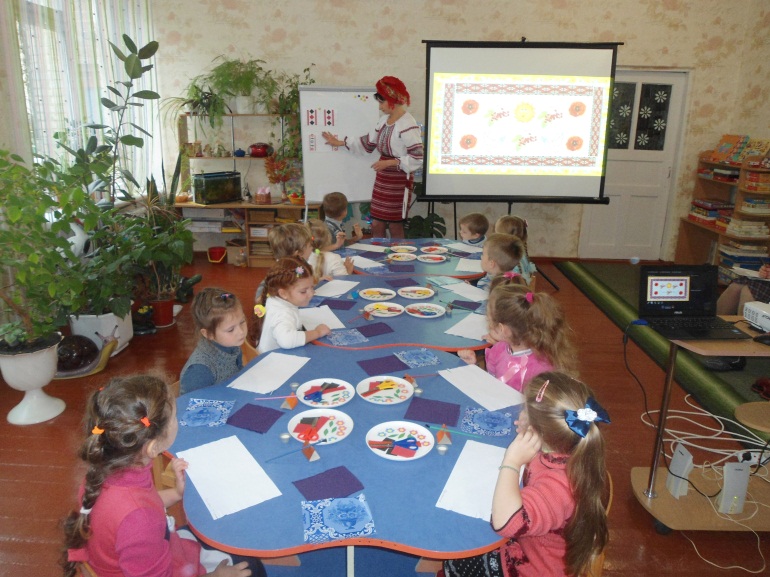 Проект «Спілкування без кордонів»
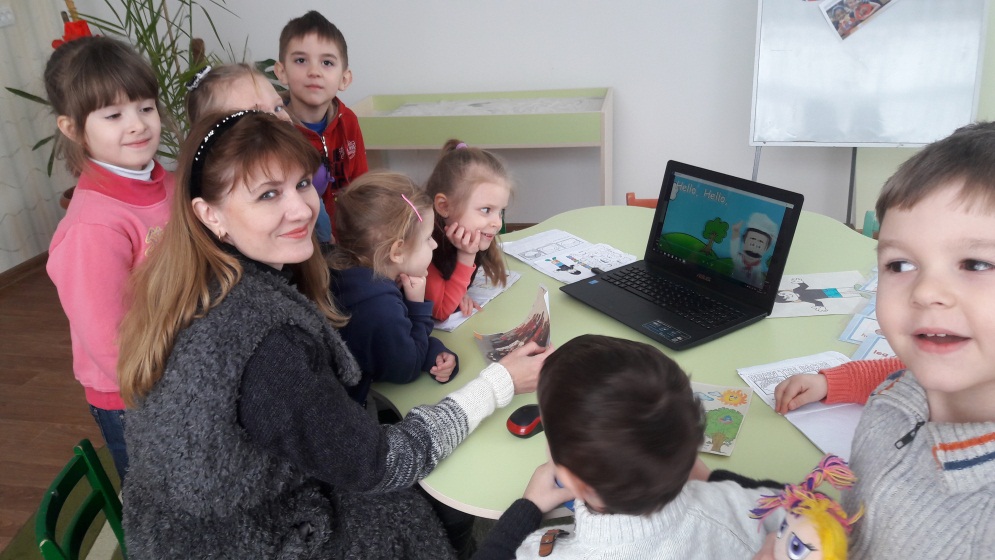 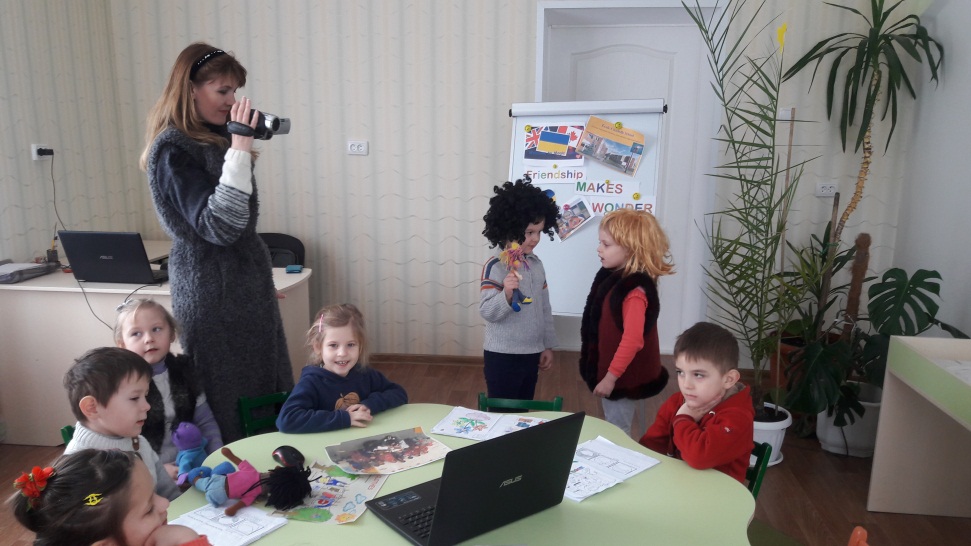 Медіаосвіта  - сьогодні  (батьки)
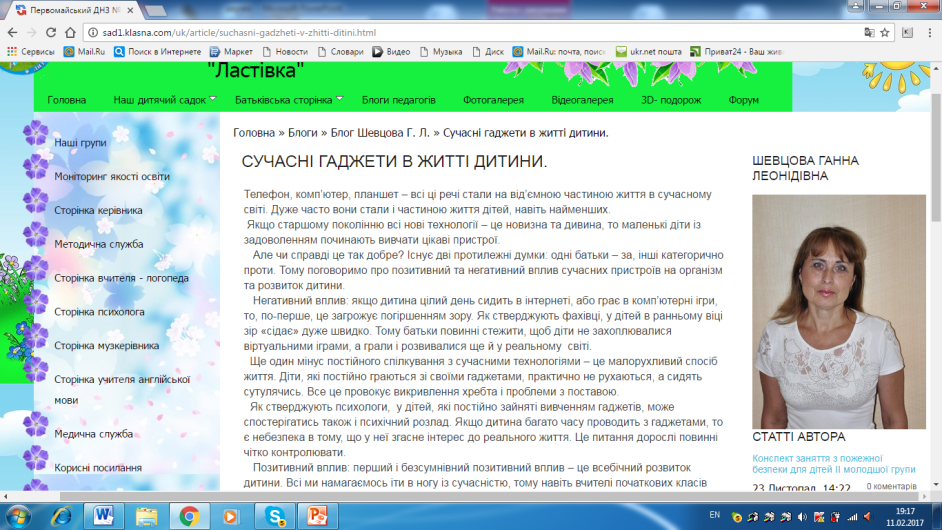 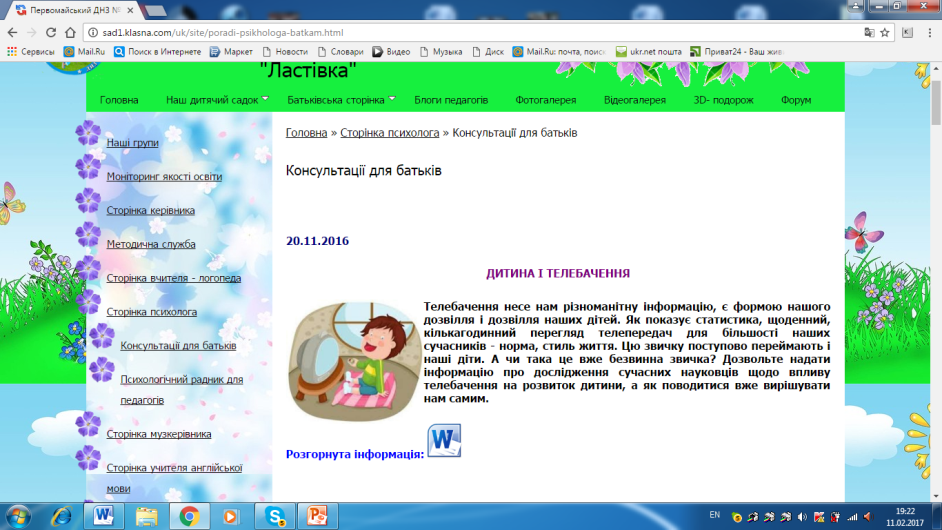 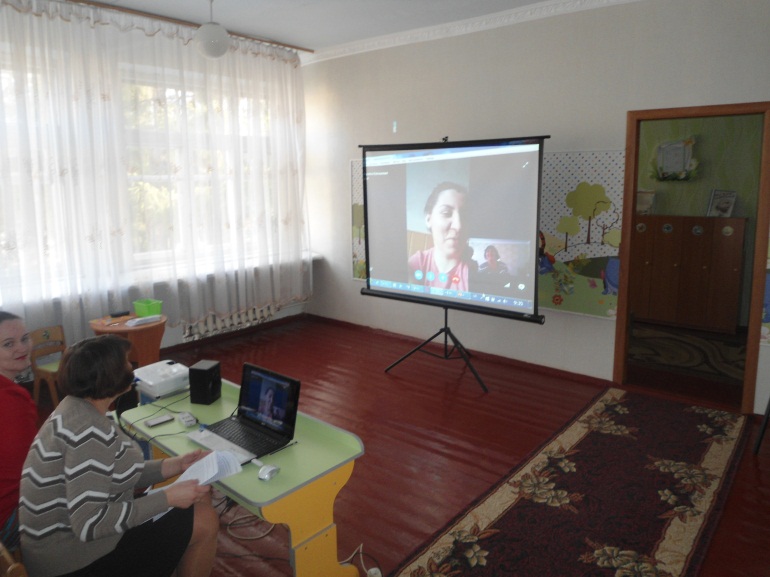 Медіаосвіта  - сьогодні  (педагоги)
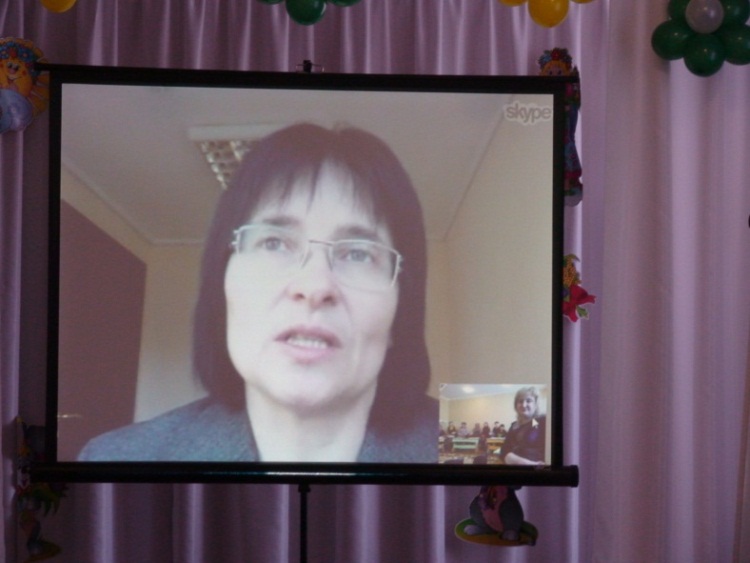 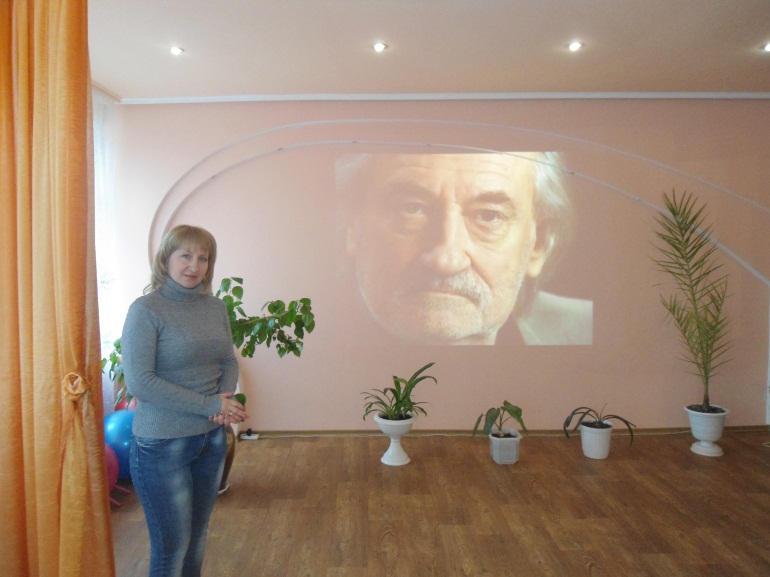 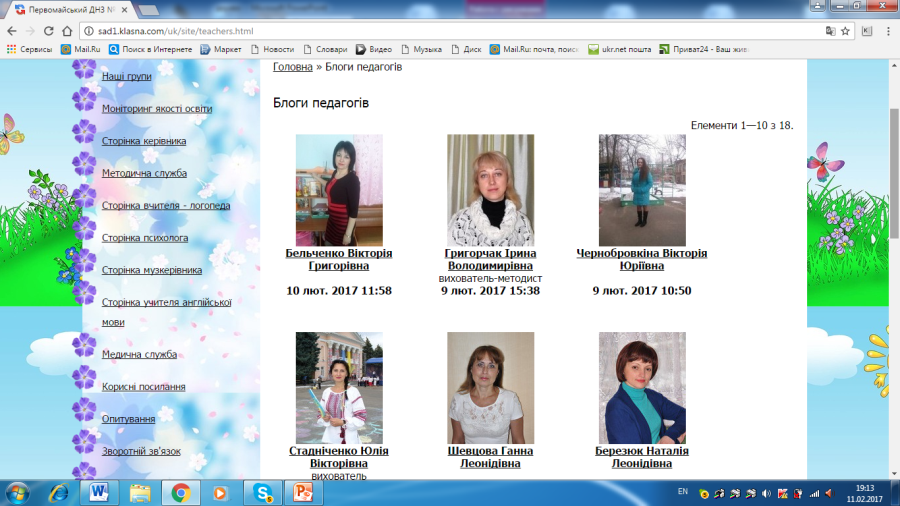 Формула успіху
Діти + батьки

+ творчість вихователя
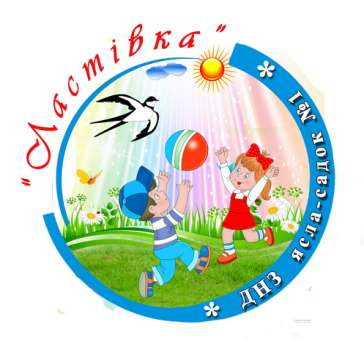